Neoplasie
Cancerogenesi indotta da sostanze chimiche

Cancerogenesi indotta da virus

Interazioni tumore-ospite:

Aspetti clinici delle neoplasie: effetti del tumore sull’ospite
Cancerogenesi indotta da sostanze chimiche
Cancerogeni chimici diretti e indiretti
I cancerogeni diretti sono ricchi di gruppi elettrofili che consentono la formazione di legami covalenti (addotti) con composti nucleofili quali il DNA



I cancerogeni indiretti o pro-cancerogeni sono poveri di gruppi elettrofili e quindi privi della capacità di interagire col DNA. Questa proprietà viene acquisita dai loro derivati (cancerogeni finali) che si formano nell’organismo tramite conversione enzimatica o reazioni chimiche (per es., ossidazione)
ADDOTTO al DNA è un frammento del DNA covalentemente legato ad una sostanza chimica (in genere cancerogena). Per es:, formazione di addotti di epossidi con le basi azotate
Caratteristiche dei cancerogeni chimici
Trasformazione dei procancerogeni a cancerogeni finali:

	attivazione di natura metabolica 	indotta da 
	enzimi 		- autologhi (presenti nel tessuto)  
		- di batteri patogeni
				- della flora batterica

   attivazione di natura chimica (per es., da molecole ossidanti quali radicali o perossidi derivati dall’ossigeno)
Principali famiglie di cancerogeni chimici
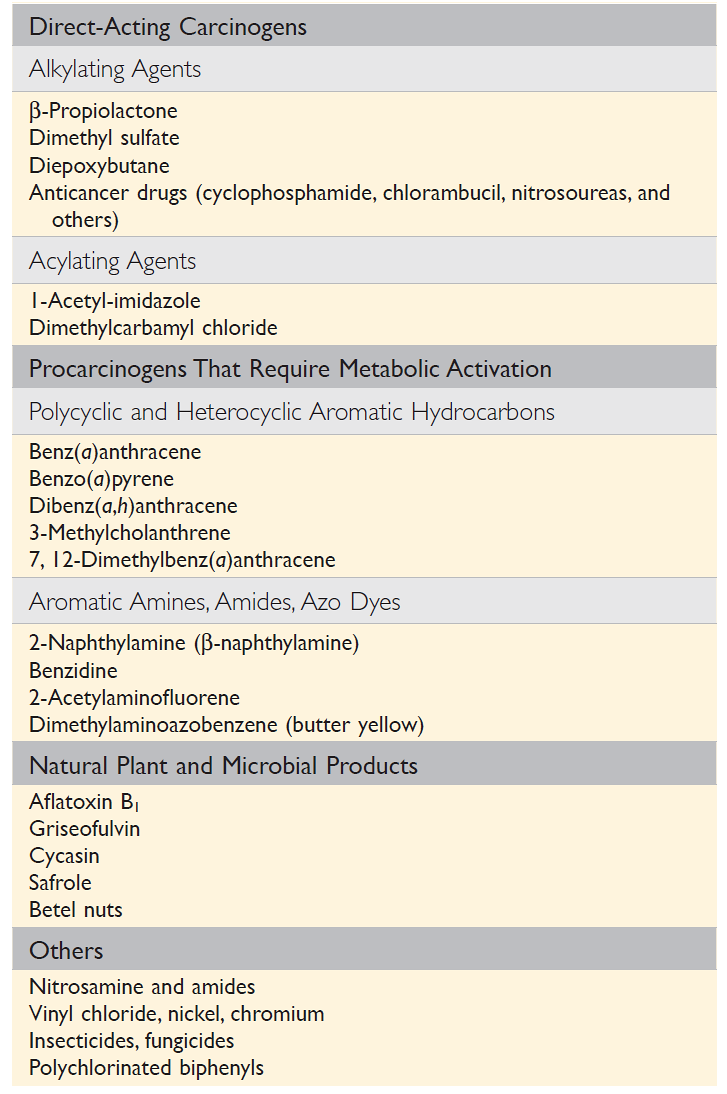 I chemioterapici esplicano la loro funzione inibendo la proliferazione  delle cellule tumorali;
causano alterazioni nel DNA o interferiscono durante la mitosi;
non agiscono selettivamente sulle cellule tumorali ma su tutte le cellule in divisione;
possono avere un certo grado di mutagenicità e cancerogenicità

il rischio di sviluppare un secondo tumore, in valore assoluto, è però molto basso
Principali fonti di idrocarburi policlici aromatici (pro-cancerogeni)
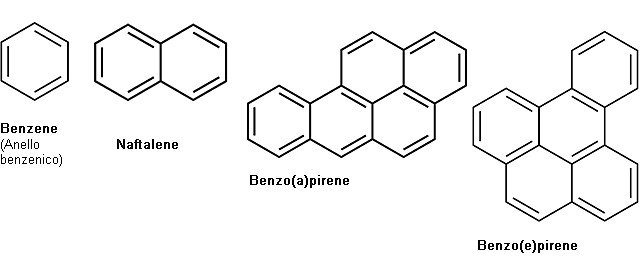 • Fumo di sigaretta 
• Gas emessi da veicoli a motore 
• Fumi degli impianti di riscaldamento a gasolio o a carbone 
• Fumi delle industrie 
• Catrame
Bioattivazione degli idrocarburi policiclici aromatici (IPA)
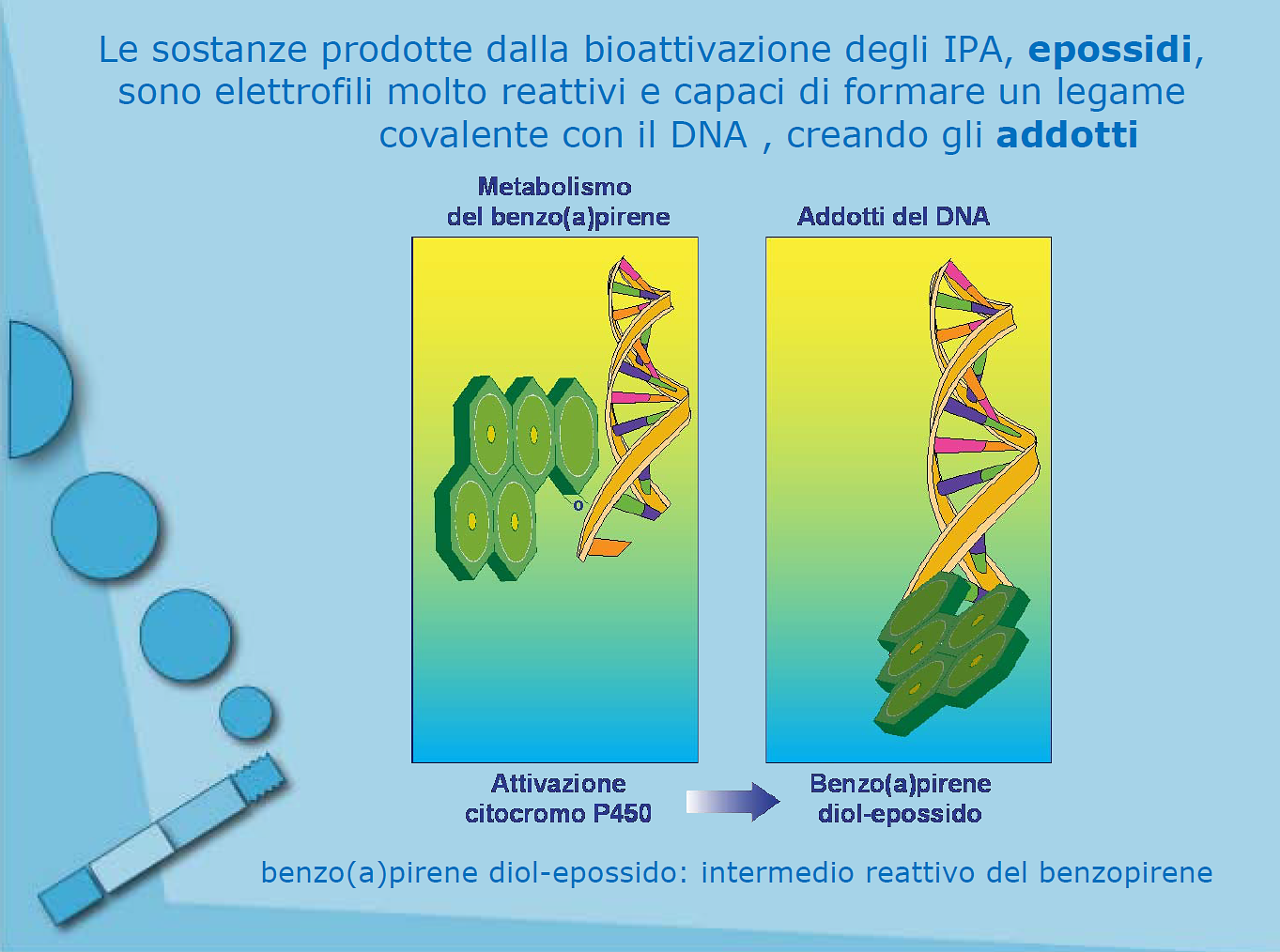 procancerogeno
cancerogeno
Genetic predisposition to lung cancer: metabolic activation of procarcinogens
Approximately 10% of the white population has a highly inducible isoform (CYP1A1) of the P-450 enzyme complex that is associated with an increased risk of lung cancer in smokers

Light smokers with the susceptible genotype CYP1A1 have a sevenfold higher risk of developing lung cancer compared with heavy smokers without the susceptible genotype
Summary of chemical carcinogenesis
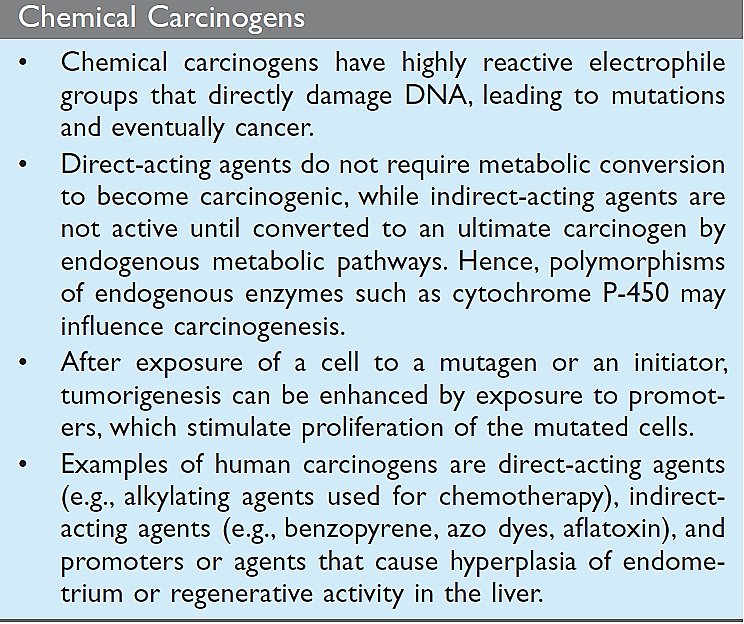 Cancerogenesi da virus
“Non si conosce un virus utile: un virus è una brutta notizia avvolta in una proteina”

Sir Peter B.  Medawar, Premio Nobel  per la Medicina 1960
Virus oncògeni:
 	
- a  DNA       - a  RNA
Cancerogenesi virale
Esiste indubbiamente un’associazione tra infezioni virali e l’insorgenza di alcune neoplasie umane, ma il ruolo svolto da alcuni virus oncògeni nella patogenesi di neoplasie nell’uomo rimane poco conosciuto


I virus possono agire

come fattori di promozione (stimolando la replicazione cellulare)

deregolando la risposta immunitaria

interferendo con i normali meccanismi di controllo della proliferazione
Principali virus oncògeni a DNA
Virus del papilloma (HPV) 

Virus di Epstein-Barr (EBV)

Virus epatite B (HBV)
Human papilloma virus
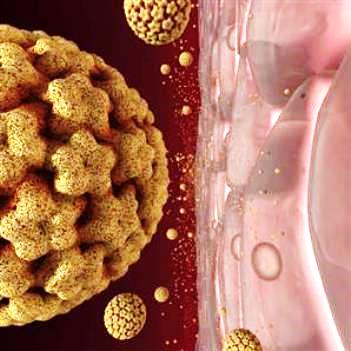 70 tipi di HPV geneticamente distinti

HPV 6 e 11 (a “basso rischio”) causano tumori benigni (verruche, papillomi); il DNA virale non si integra in quello cellulare (forma episomica)

HPV 16 e 18 (ad “alto rischio”) sono fortemente implicati nella patogenesi del carcinoma della cervice uterina; il DNA virale si integra nel genoma della cellula

L’integrazione interrompe una regione regolatoria negativa nel DNA virale che provoca l’iperespressione di geni virali i cui prodotti proteici (E6, E7) agiscono inibendo la funzione di proteine codificate da geni soppressori della crescita (Rb e p53) [meccanismo epigenetico]
Transforming effects of HPV E6 and E7 proteins
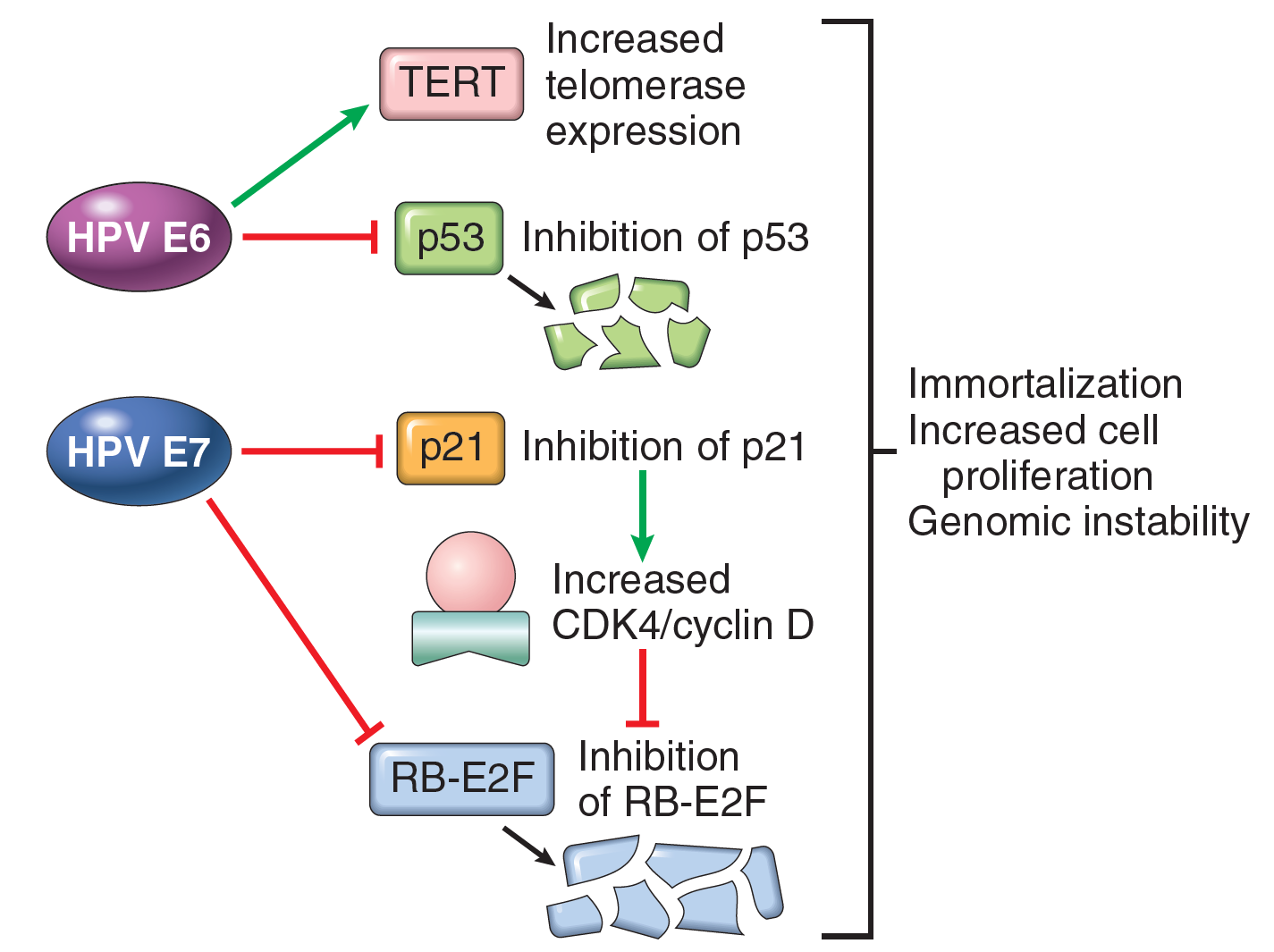 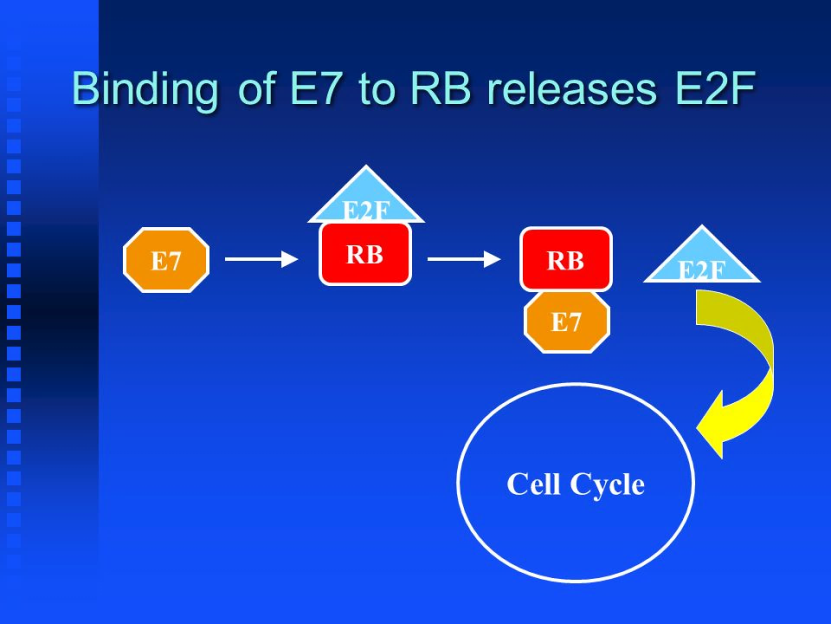 Epstein-Barr virus
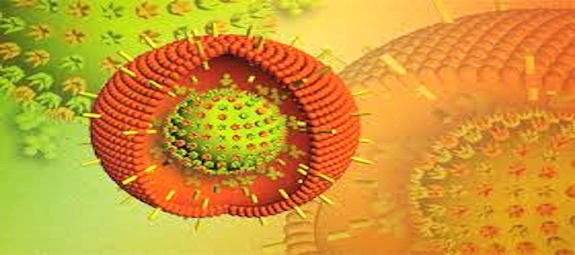 Lunghi periodi di latenza, riattivazione intermittente, sintomatologia limitata, EBV è ubiquitario in tutte le popolazioni
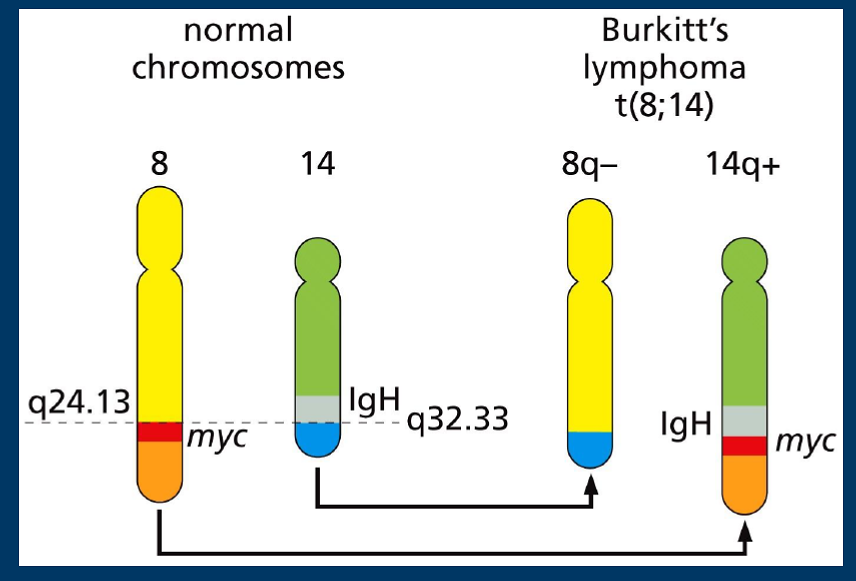 Nella patogenesi del linfoma di Burkitt (endemico in Africa), EBV non svolgerebbe un’azione oncògena diretta

Il suo ruolo sarebbe quello di fungere da stimolo alla mitosi dei linfociti B

Aumento della probabilità di eventi mutageni (per es., traslocazione 8:14) che renderebbero le cellule indipendenti dai normali sistemi di controllo della duplicazione (attivazione MYC)

Cofattori: la malaria (endemica nell’Africa equatoriale) deprime la funzione dei linfo T e favorisce la proliferazione incontrollata delle cellule infettate da EBV
Virus dell’epatite B
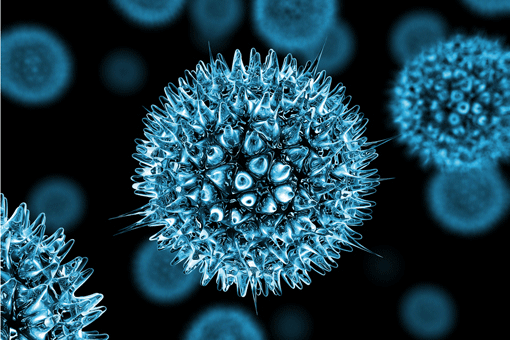 300 milioni di persone infette, principalmente in Asia e in Africa
L’esatto ruolo di HBV nella genesi del carcinoma epatocellulare non è del tutto chiaro

Il genoma virale è integrato nel genoma della cellula ospite, ma non codifica per oncoproteine note

HBV avrebbe un ruolo indiretto nella patogenesi del carcinoma correlato al danno cronico agli epatociti ed al conseguente stimolo all’iperplasia rigenerativa (sito ad elevato tasso proliferativo)
New insights on HBV-mediated oncogenesis
The HBV genome contains a gene known as HBx, and hepatocellular cancers develop in mice engineered to have HBx transgenes

HB x protein can directly or indirectly activate a variety of transcription factors and several signal transduction pathways, controlling the cell cycle, proliferation, and apoptosis; it may also interfere with p53 function

In addition, viral integration can cause secondary rearrangements of chromosomes, including multiple deletions that may harbor unknown tumor suppressor genes
Virus oncògeni a RNA
HUMAN T-CELL LEUKEMIA VIRUS type I (HTLV-1): contiene un gene che codifica una proteina (TAX) coinvolta nella deregolazione del ciclo cellulare (↓ p53, ↑ espressione oncogeni)

VIRUS DELL’EPATITE C: coinvolto nella patogenesi dell’epatocarcinoma; agirebbe con modalità simili a quelle del virus dell’epatite B
170 milioni di persone infette, principalmente in Asia e in Africa
USA: l’epatocarcinoma associato all’infezione di HCV è in costante aumento
“Non si conosce un virus utile: un virus è una brutta notizia avvolta in una proteina”

Sir Peter B.  Medawar, Premio Nobel  per la Medicina 1960
Oncolytic viruses:an emerging cancer treatment
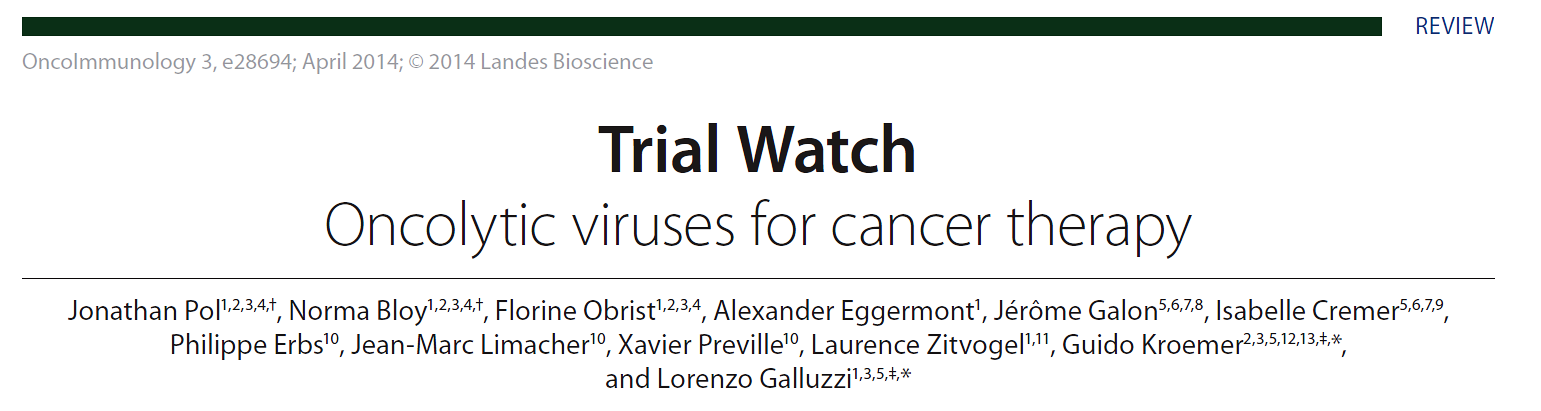 2014
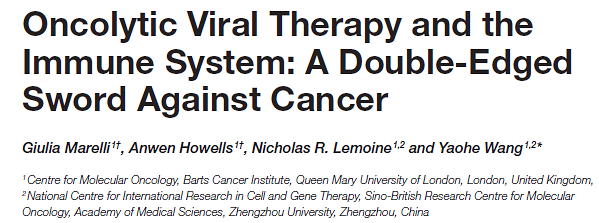 2018
Example of oncolytic virus mode of action
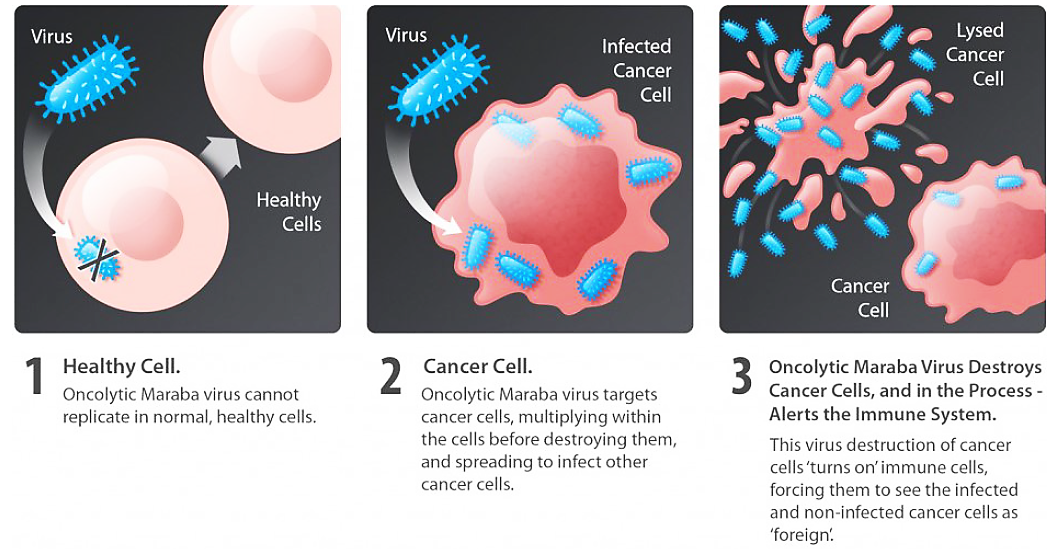 Oncolytic viruses can infect and kill malignant cells (oncolysis) while sparing their normal counterparts. Oncolysis can be either a natural property of the virus or a consequence of manipulation of the viral genome [genetically engineered OVs, e.g. adenovirus] and renders oncolytic virotherapy a potential therapeutic modality in cancer treatment.
Interazioni tumore-ospite
Aspetti clinici delle neoplasie: effetti del  tumore sull’ospite

 La risposta immunitaria nelle neoplasie: come reagisce l’ospite nei confronti del tumore
Effetti del tumore sull’ospite
Sia le neoplasie maligne che quelle benigne possono causare effetti locali e sistemici nei pazienti

Effetti locali: 	 compressione 			         	  	 		 dolore 	        		
			 	 ostruzione
			          erosione
			          emorragie

Effetti sistemici: - alterazioni nella sintesi  di ormoni, 			      sindromi neuromuscolari
				     - CACHESSIA
dal greco: «cattiva condizione»; descritta da Ippocrate (~ 400-300 a.C.)
Cachessia neoplastica
Progressiva perdita di massa corporea dovuta essenzialmente a consunzione del tessuto adiposo e muscolare

Insorgenza di estrema debolezza, anoressia, anemia, stato febbrile

La cachessia è il risultato di un aumento di mediatori solubili rilasciati dai macrofagi dell’ospite e/o dalle stesse cellule tumorali
Cachessia: ruolo di fattori solubili
TNF: prodotto dai macrofagi in risposta alla crescita e possibile disseminazione della lesione neoplastica e dalle stesse cellule tumorali scatena il fenomeno della cachessia

TNF ad alte concentrazioni mobilizza i lipidi dai siti di deposito tessutale, stimola la proteolisi e l’apoptosi nei muscoli e sopprime l’appetito. Tutte queste attività contribuiscono al fenomeno della cachessia

Altre citochine, quali IL-1, IL-6 ed interferone-γ, sinergizzano con il TNF
Cachessia: ruolo di fattori solubili
Altri fattori solubili prodotti e rilasciati dalle stesse cellule tumorali incrementano il catabolismo del muscolo e dei tessuti adiposi
PIF: fattore inducente la proteolisi

LMF: fattore mobilizzante i lipidi

AIS: sostanza inducente anemia
Cachessia: ulteriori conseguenze
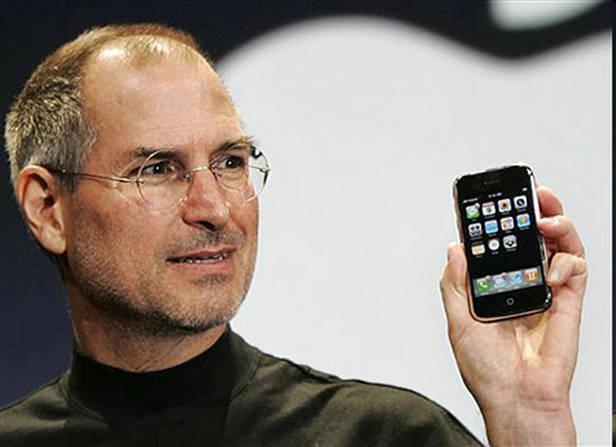 La cachessia ostacola l’efficienza della chemioterapia in quanto impone di ridurre le dosi dei farmaci che vengono somministrati ai pazienti in base al loro peso corporeo

Circa un terzo dei decessi nei pazienti colpiti da neoplasia è dovuto alla cachessia piuttosto che ad un effetto diretto del tumore
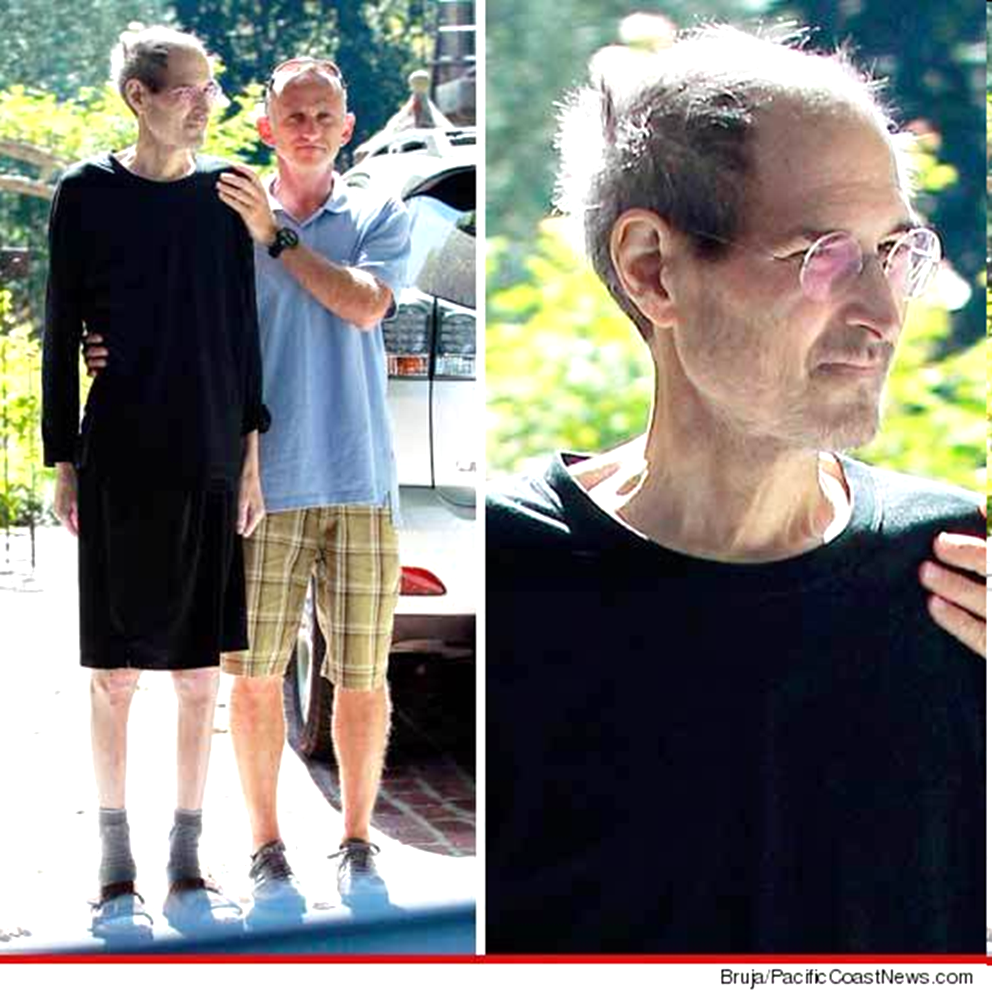 SJ 2004
SJ 2010